Українська архітектура,  скульптура, живописіі пол. хіх СТОЛІТТЯ
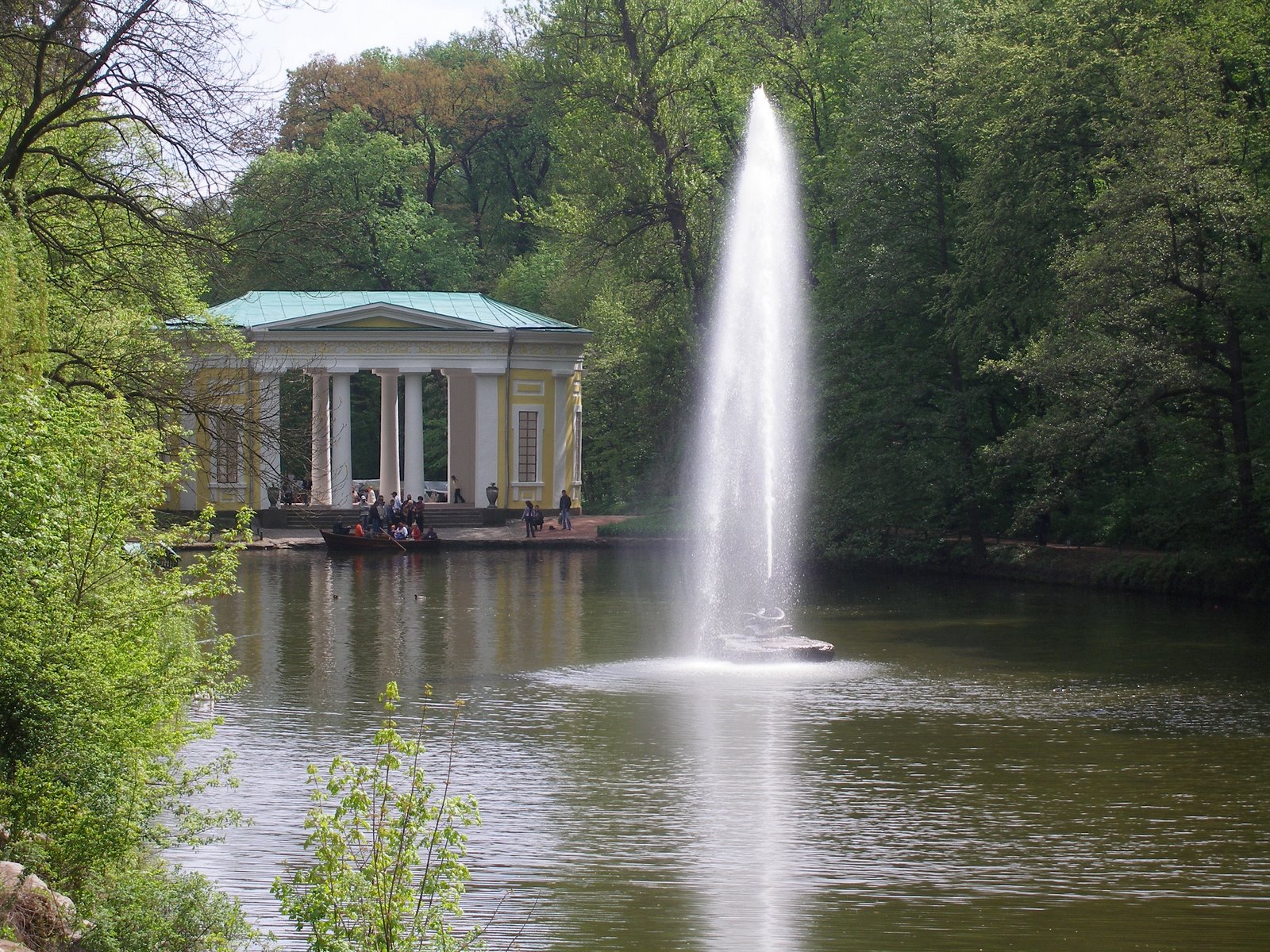 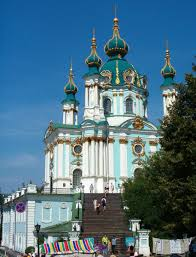 На зміну пишному бароко приходить класицизм, для якого характерна стриманість, офіційність, врівноваженість, функціональність.
Будівництво здійснюється за визначеним планом із дотриманням масштабів споруд, що дає змогу створювати архітектурні ансамблі.
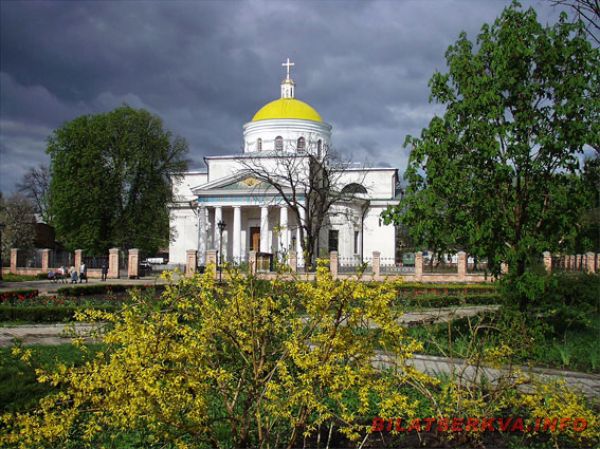 ОСОБЛИВІСТЮ ЦЬОГО ПЕРІОДУ БУЛО ВИТІСНЕННЯ БАРОКО КЛАСИЦИЗМОМ
Преображенський собор в Білій Церкві
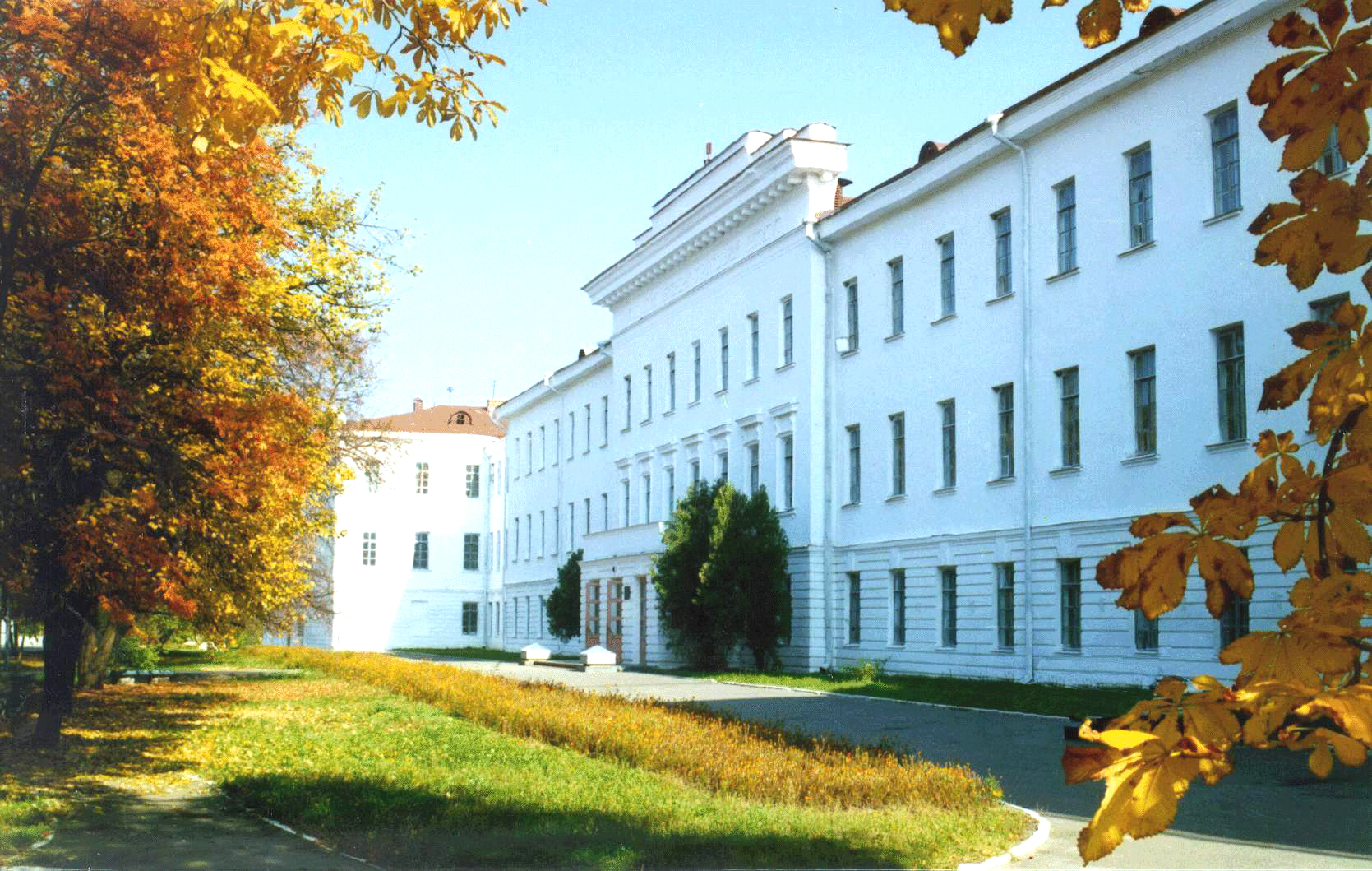 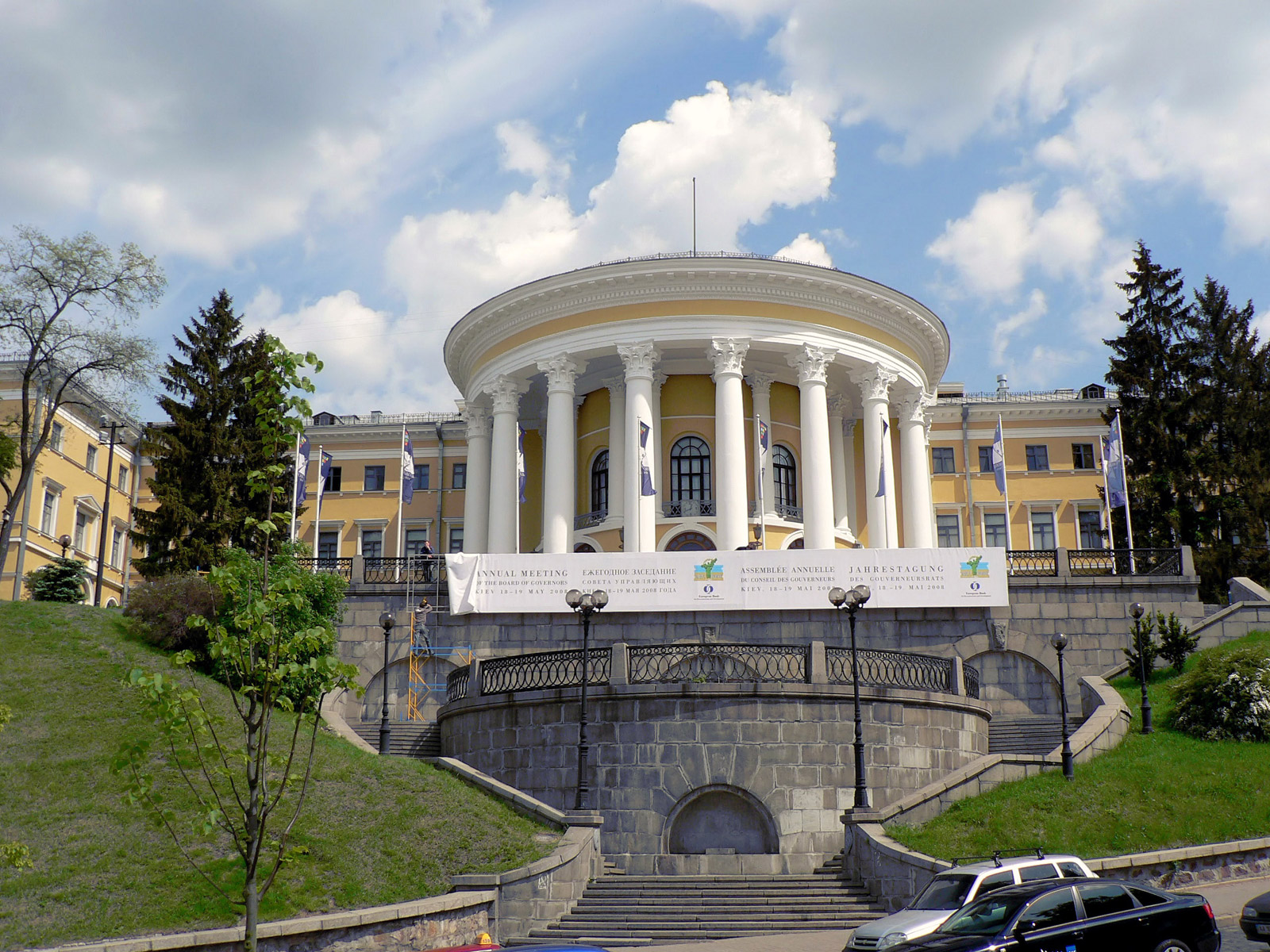 В.Беретті. Київський університет
О.Штауберт. Інститут шляхетних дівчат в Полтаві
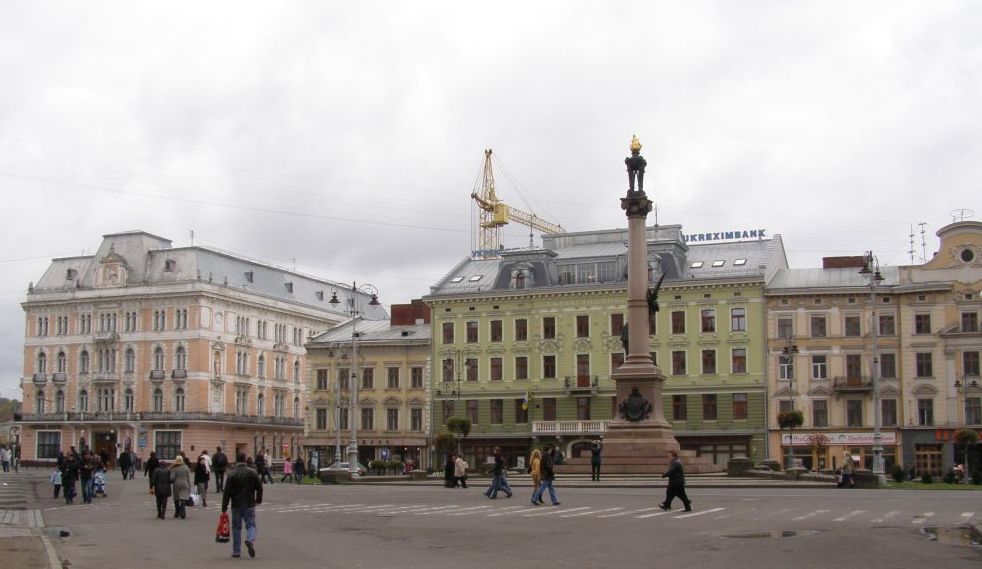 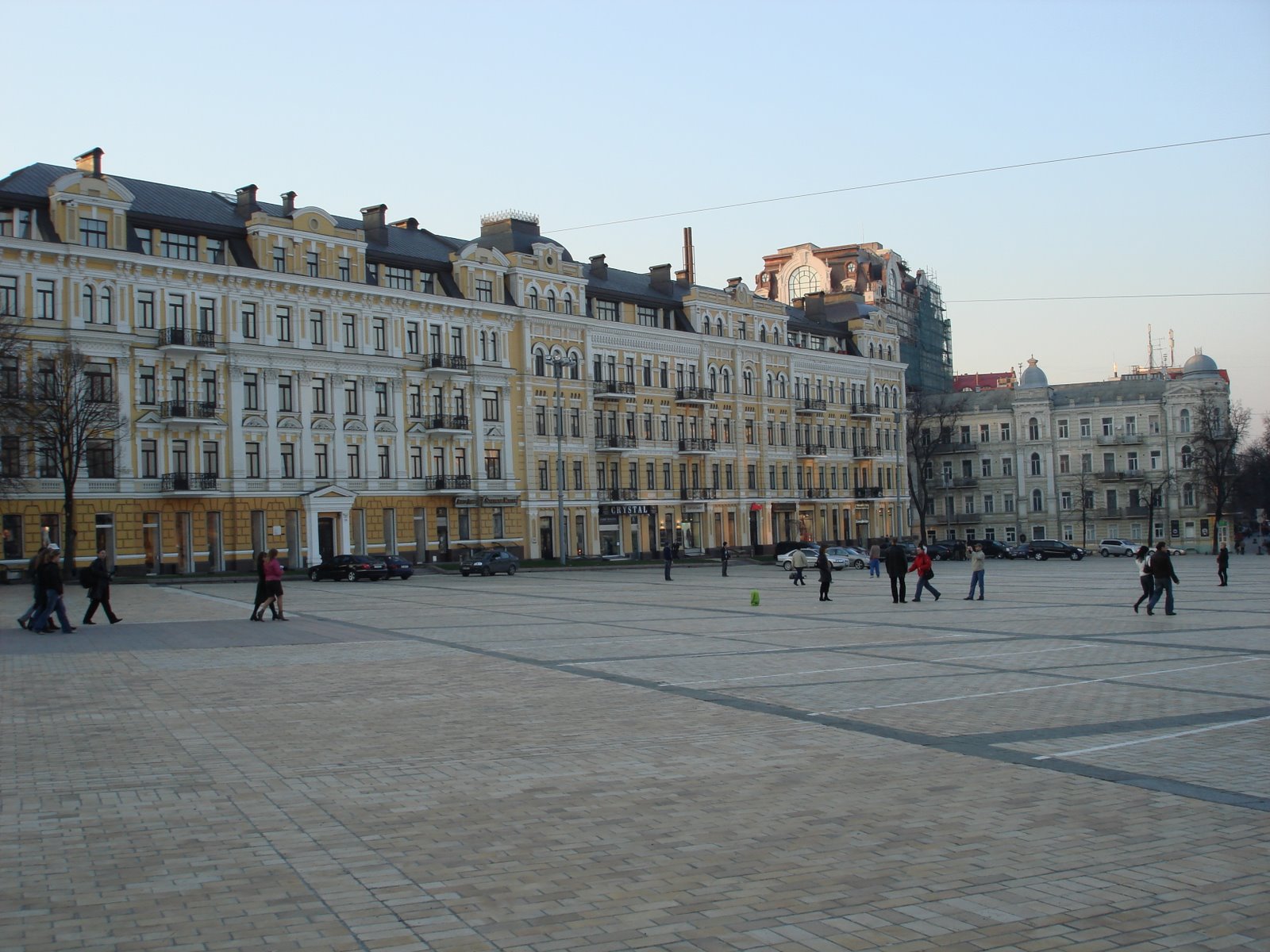 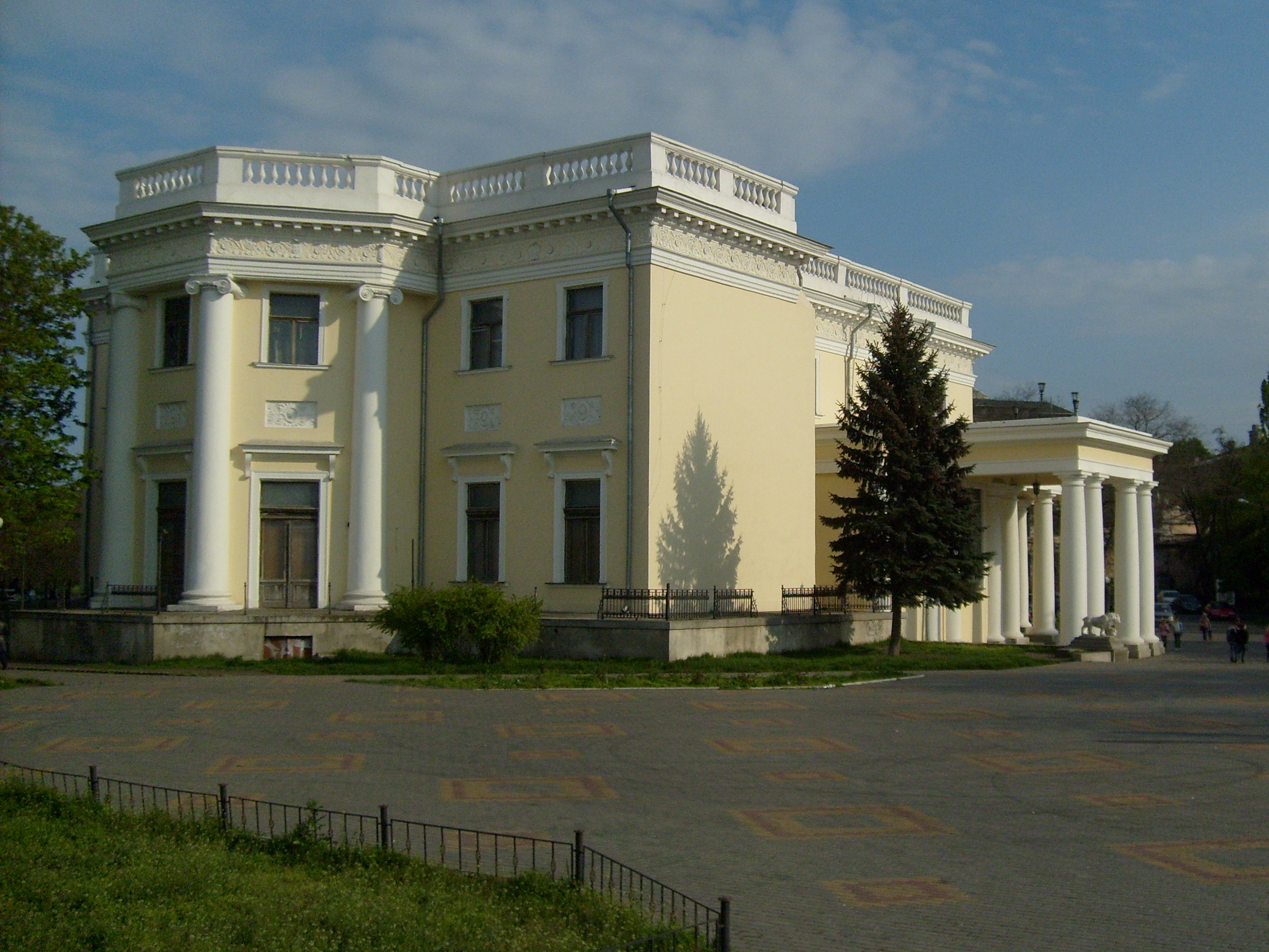 Площа А.Міцкевича в Львові
Площа Б.Хмельницького в Києві
Міські споруди культурного призначення
Ф.Боффо. Воронцовський палац в Одесі
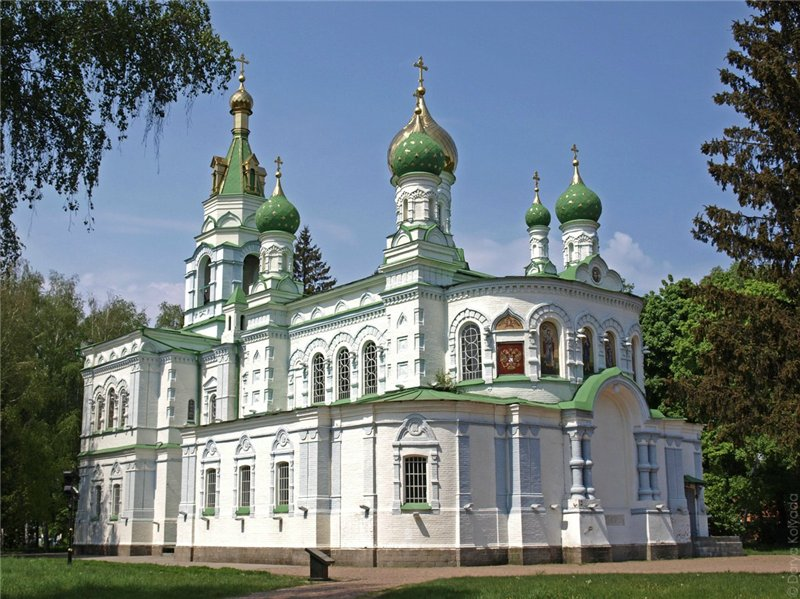 Володимирський собор в Києві
В культовому будівництві встановлено російсько-візантійський стиль
Самсонівська церква на полі Полтавської битви (1856)
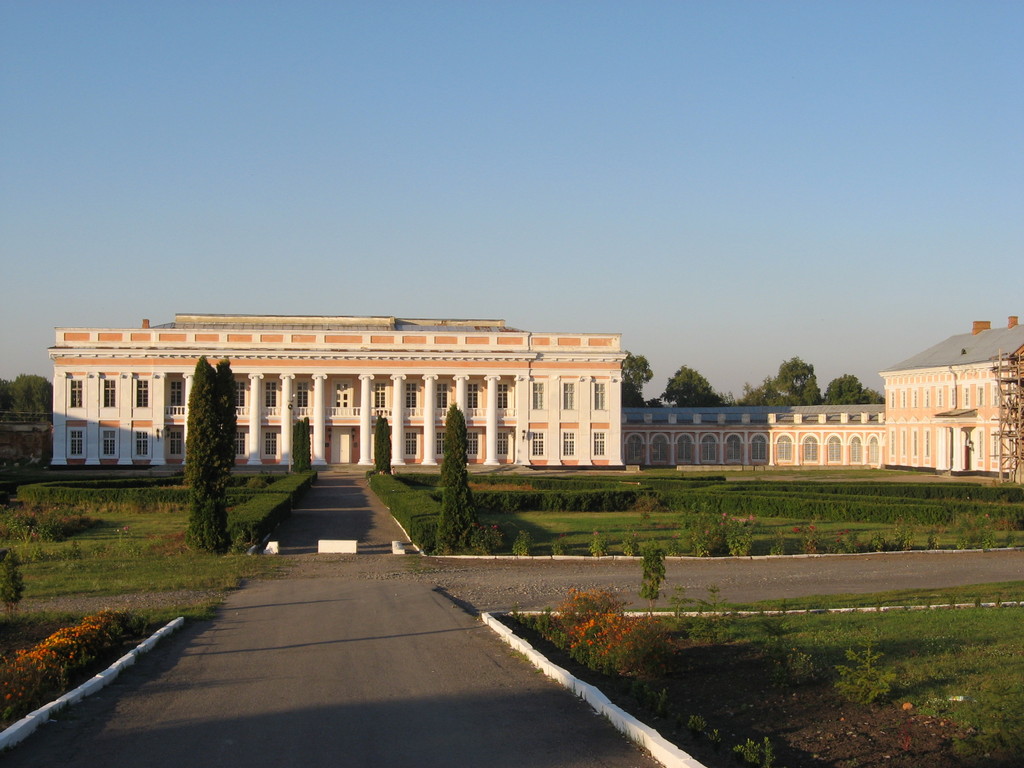 Палац Потоцького в Тульчині
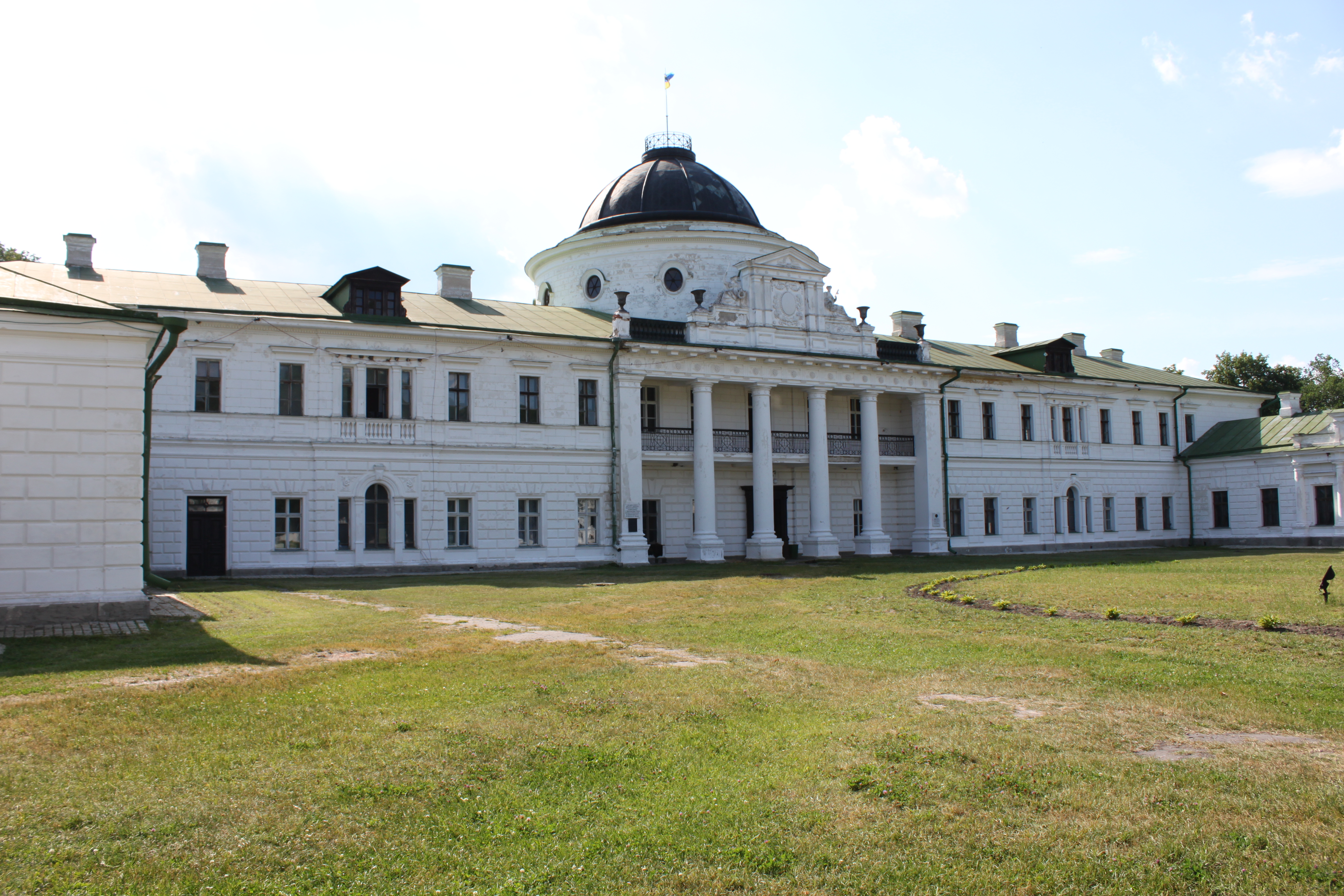 Палац Галаганів в Сокиринцях
Палацові комплекси
Маєток Тарнавських в Качанівці
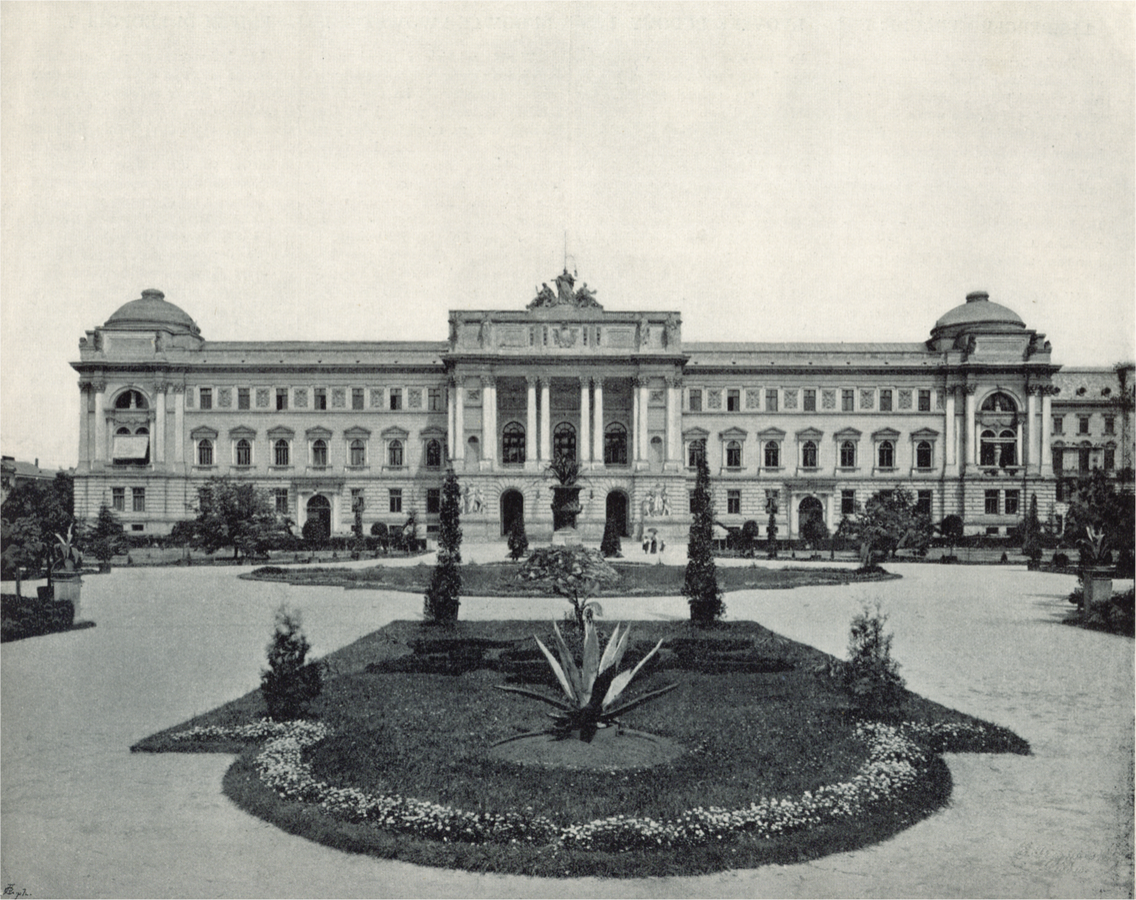 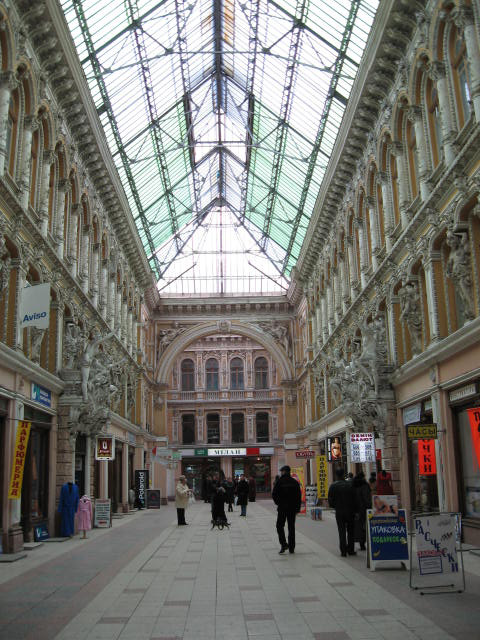 Ю.Гохбергер. Будинок Галицького сейму (1881)
О.Бекетов. Земельний банк в Харкові (1898)
Архітектурних форм набувають різноманітні установи і громадські споруди
Л.Влодек. Одеський пасаж (1899)
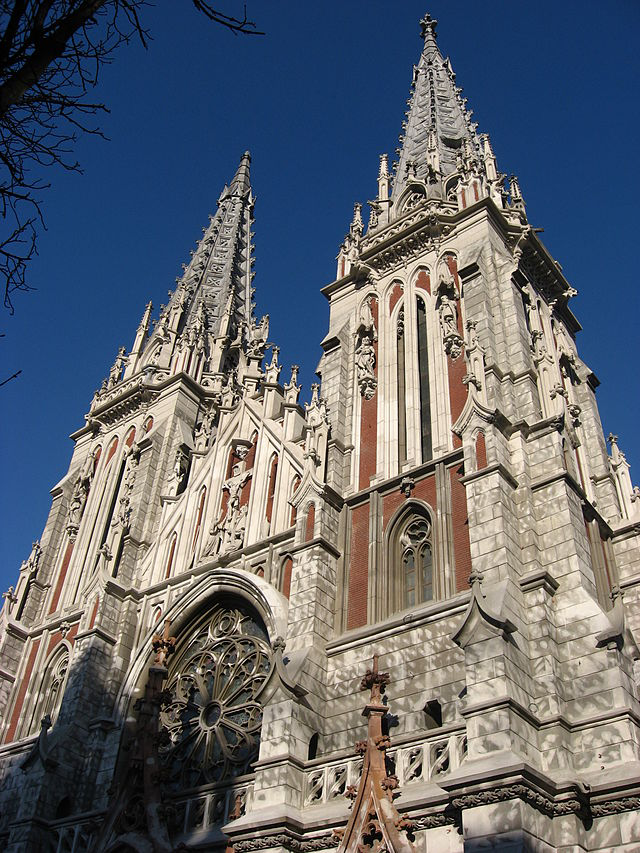 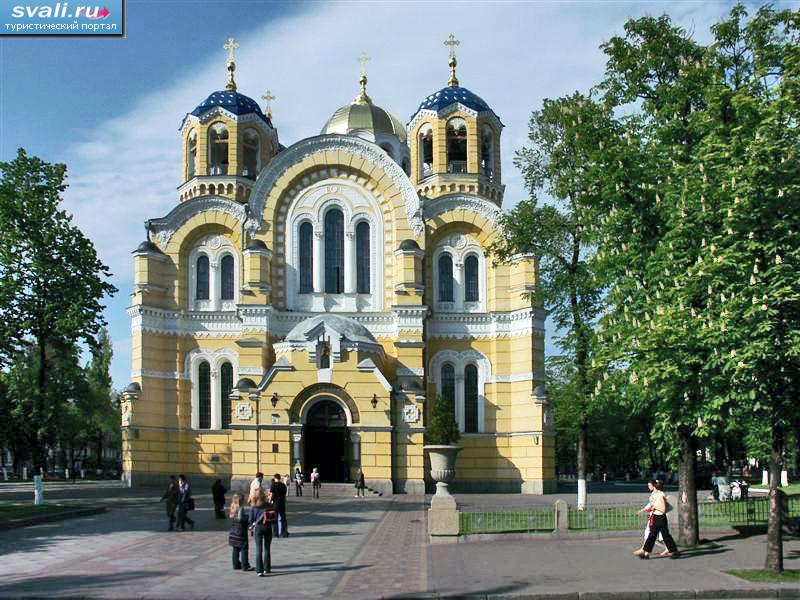 Володимирський собор в Києві (1896)
Ф.Фельнер. Одеський міський театр (1887)
В іі половині ХІХ ст. архітектори звертаються до еклектики – змішування в одній споруді ознак різних епох і стилів
В.Городецький. Костел св. Миколая в Києві (1899-1908)
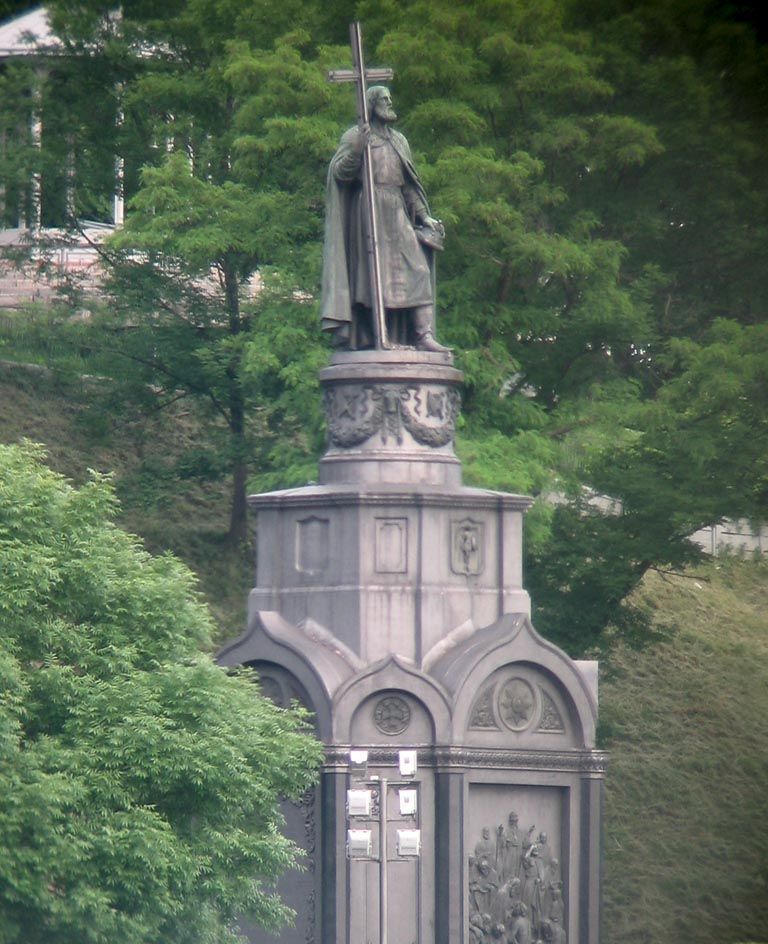 М.Микешин. Пам’ятник Богдану Хмельницькому (1888)
скульптура
П.Клодт. Пам’ятник Володимиру Великому (1853)
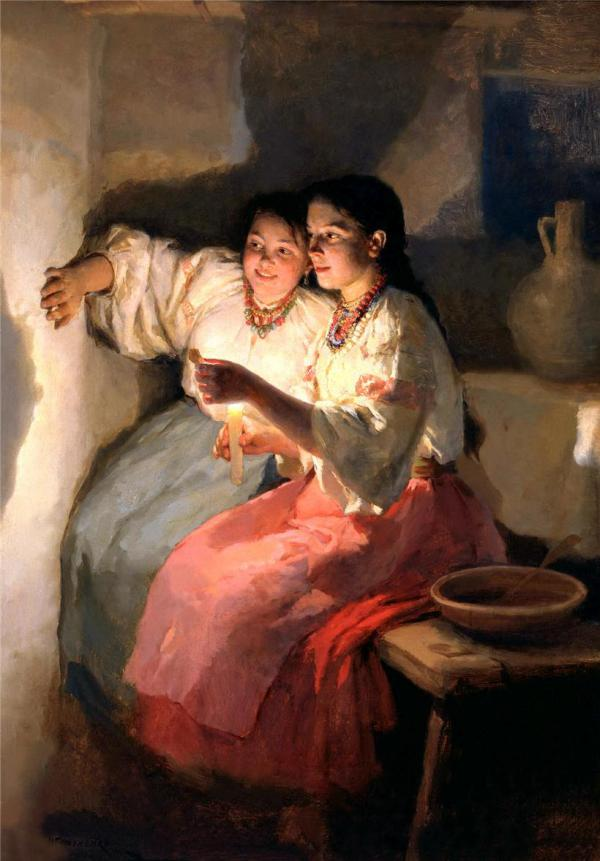 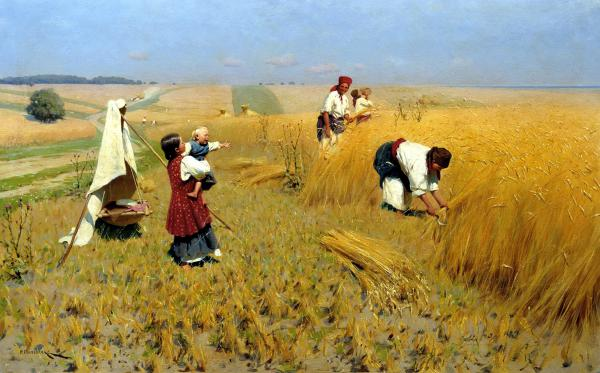 Жнива
Ворожіння
На річці
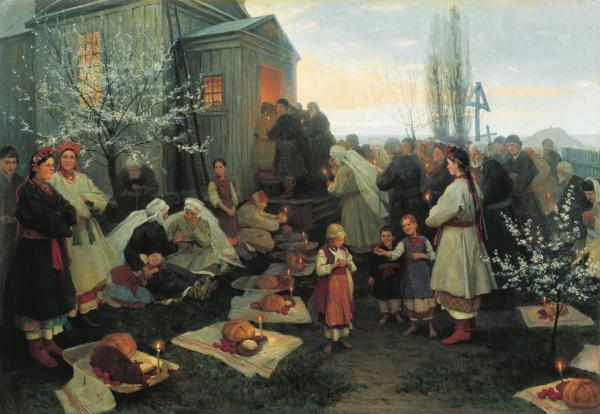 МИКОЛА ПИМОНЕНКО
Паска
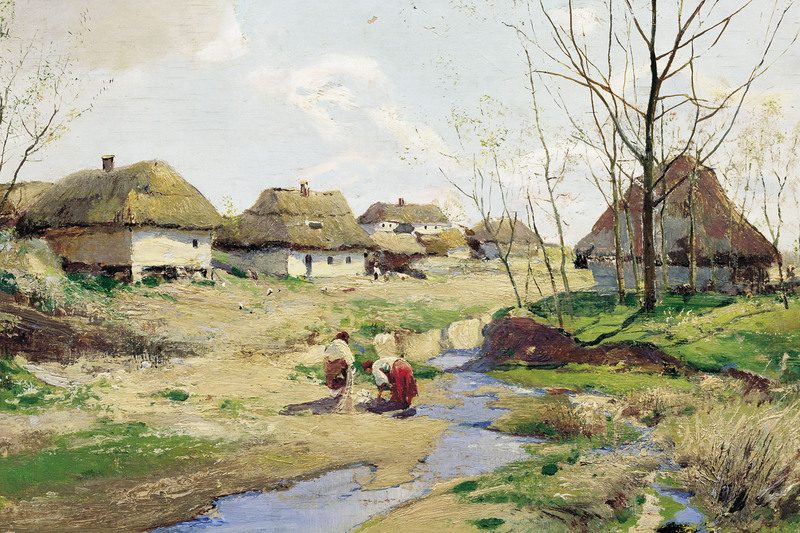 Благословення синові
Весняний день
Сергій васильківський
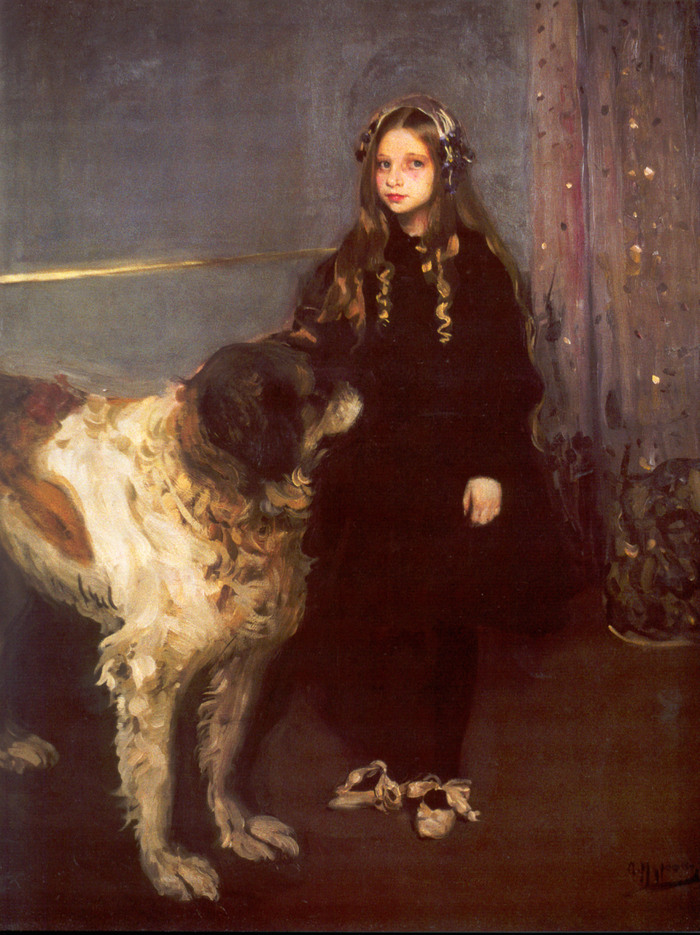 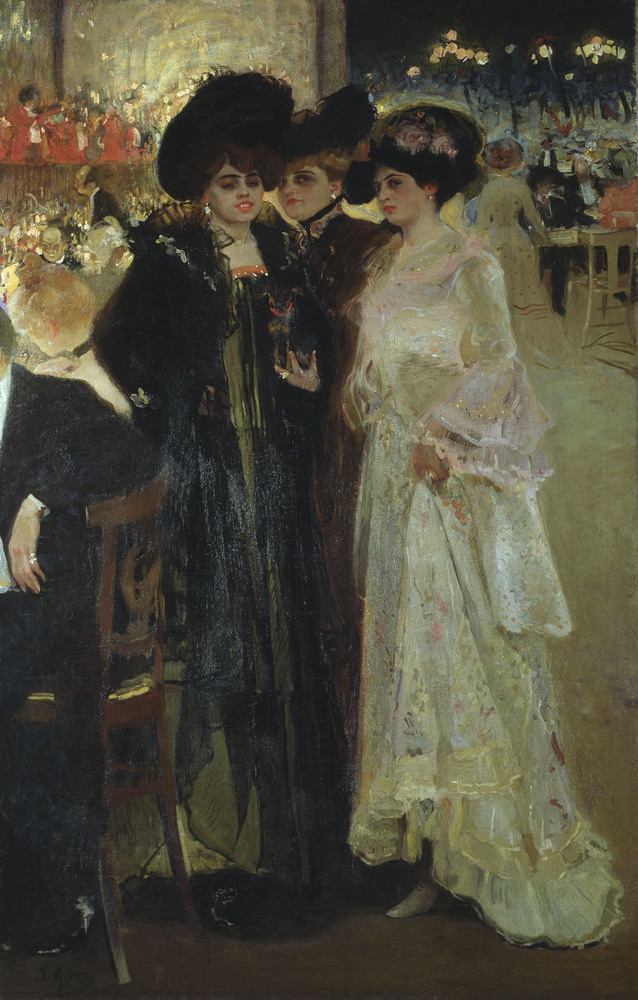 Прачка
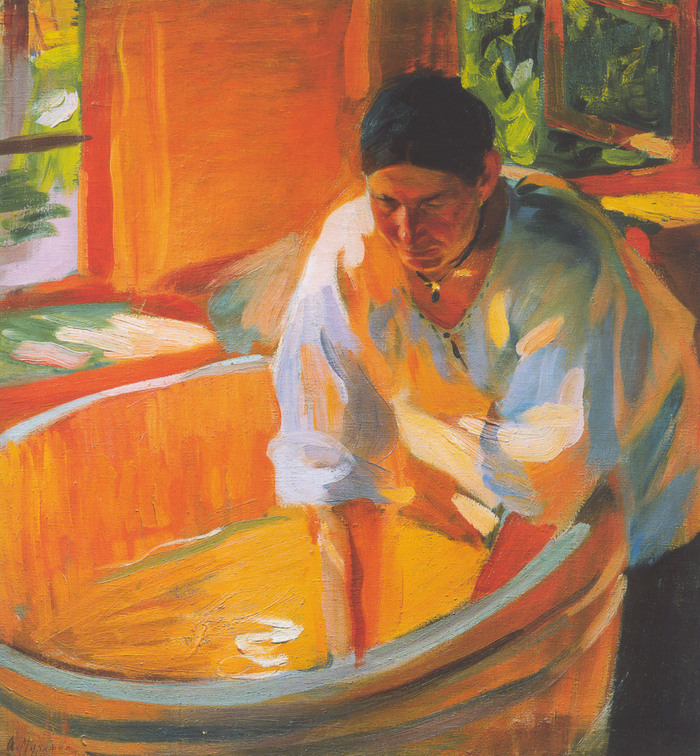 Дівчинка з собакою
Дівчина в червоному капелюсі
У кафе
Микола мурашко
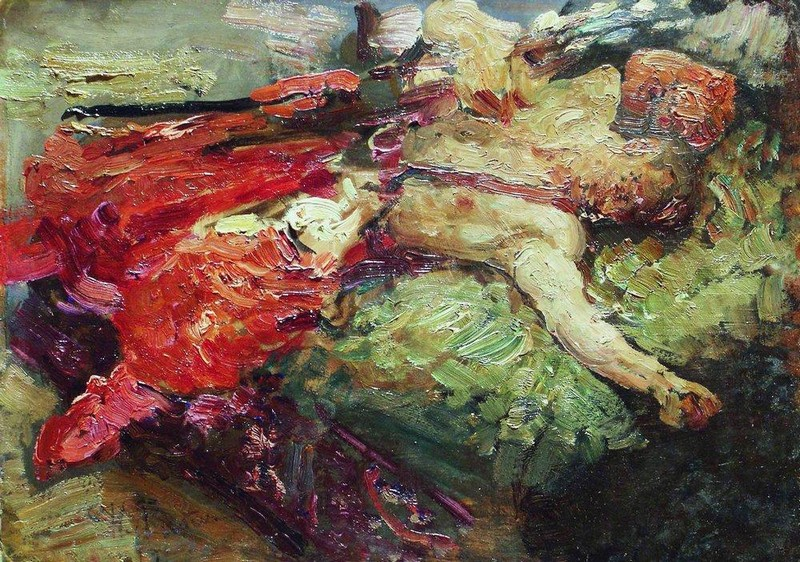 Запорожці
Козак, що спить
Ілья рєпін
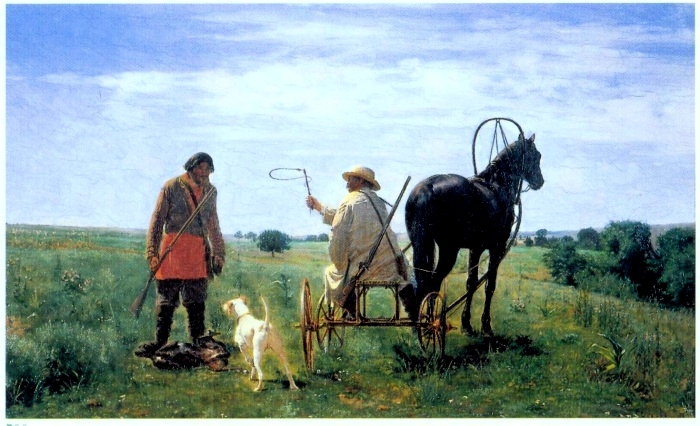 На заробітки
Об’їзд володінь
Микола кузнецов
Дякую за увагу !